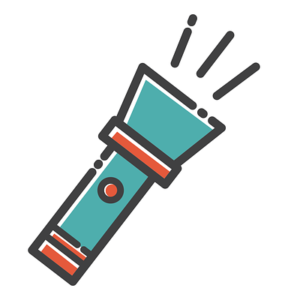 Wo finde ich Informationen?
Für Mini-VA und VA
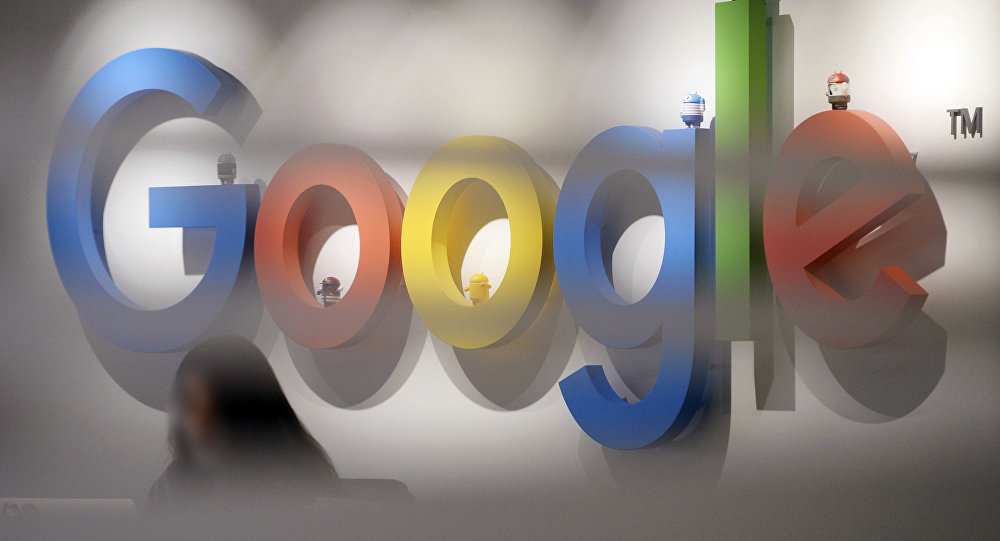 Fragen Sie „Frau Google“… und andere Leute auch!
Gibt es eine Beratungsstelle, die Auskunft geben könnte? (homepage?)

Gibt es Experten oder Expertinnen dazu?

Gibt es ein gutes Buch oder einen Zeitungsartikel mit Hinweisen?
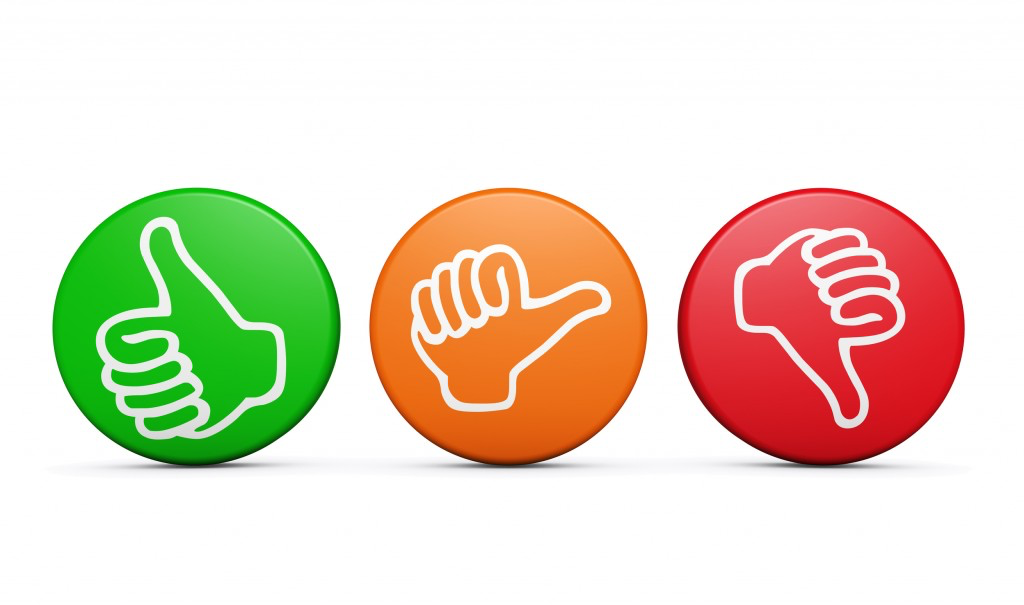 Gute Seite?
WER hats geschrieben?

WAS steht geschrieben?

WIE geschrieben?

Wann geschrieben?
Nicht Wissen „stehlen“, immer Quellen angeben:
WER hat WANN, WAS, WO geschrieben
Name AutorIn, Datum, Titel, URL
Beispiel
SRK (2019): Neue Pflegeausbildung. www.srk.ch/neuepflegeausbildung.html
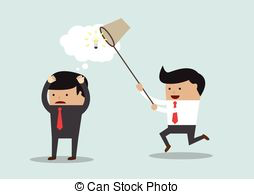 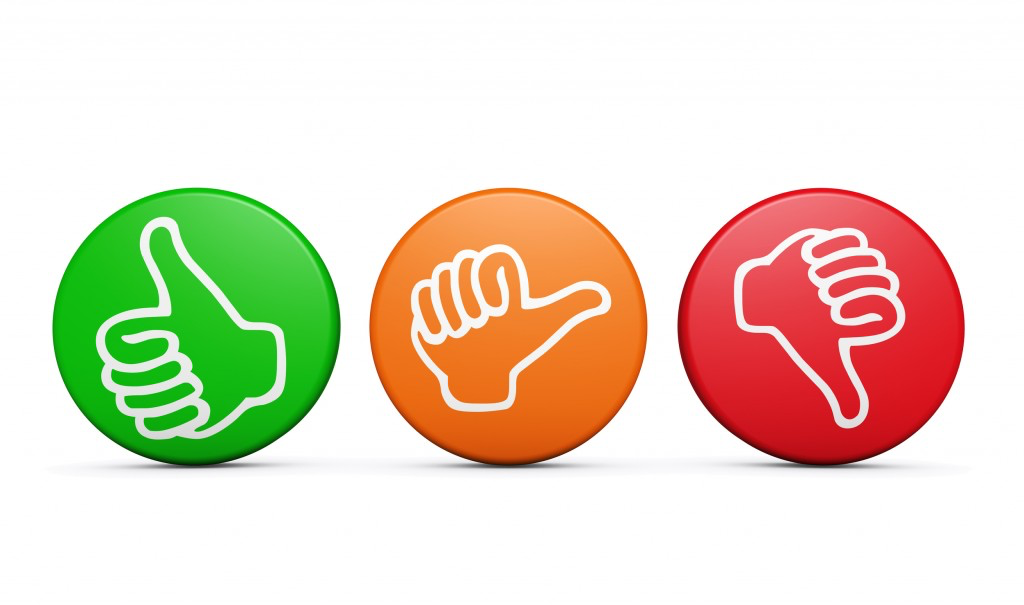 Gut suchen

Gefundenes bewerten

Quellen angeben
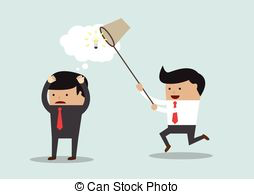 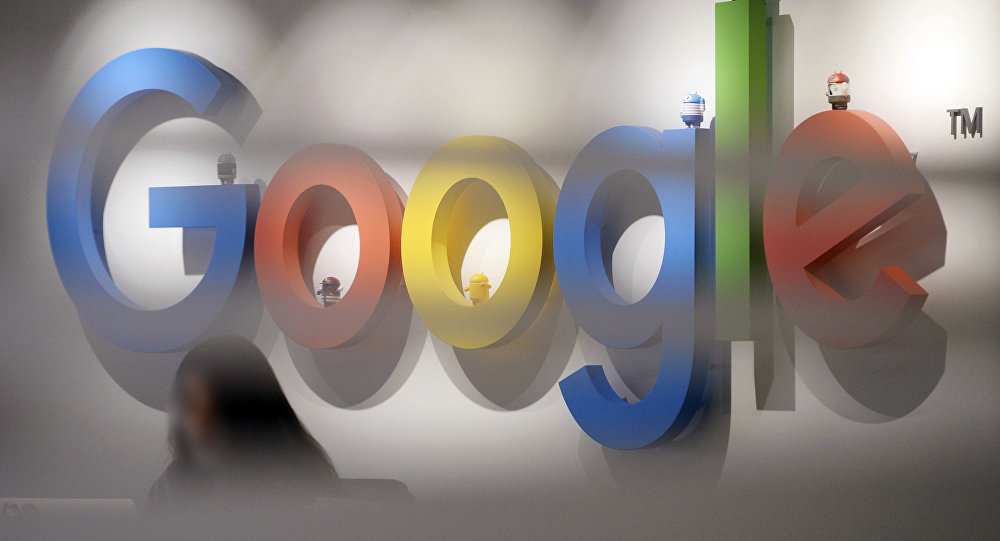 Zusatzinfo wenn nötig:
Internetrecherche
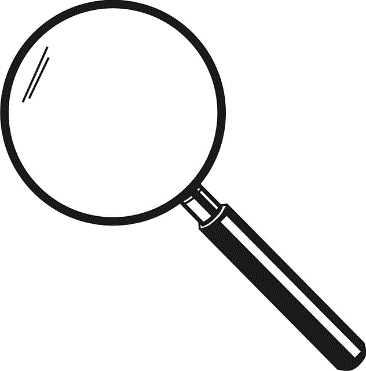 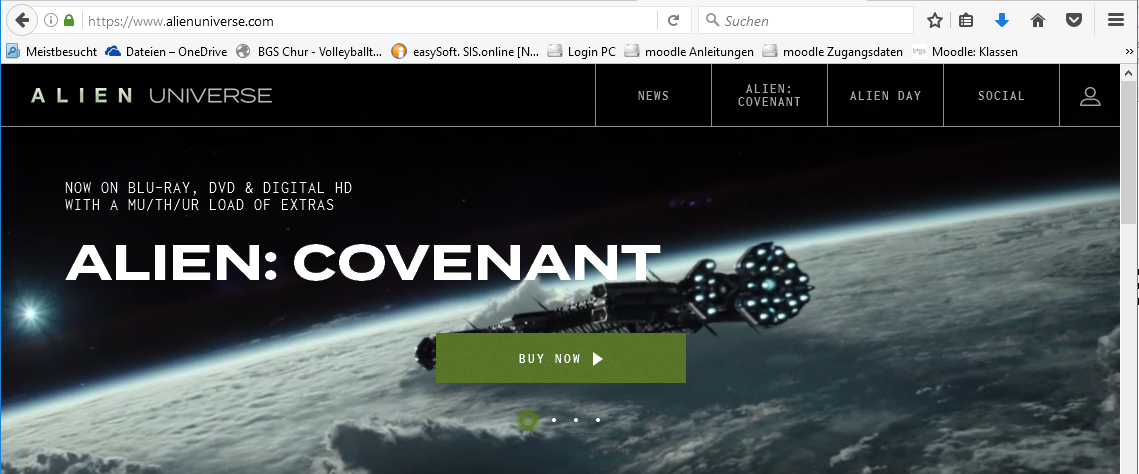 Internetrecherche
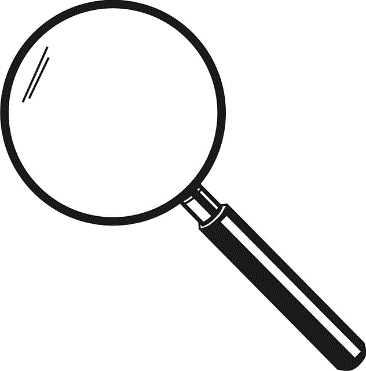 Wer steckt dahinter?
#privat
#kommerziell
#wissenschaftlich
#organisation
#forum
#chat
#impressum
Internetrecherche
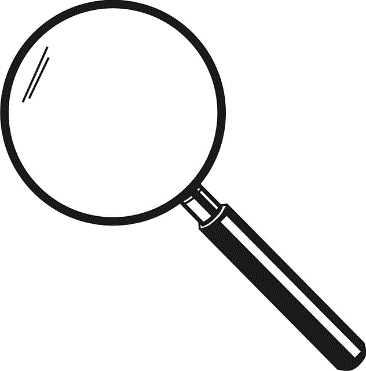 Wann wurde die Seite erstellt?
#aktualisiert
#veraltet
Internetrecherche
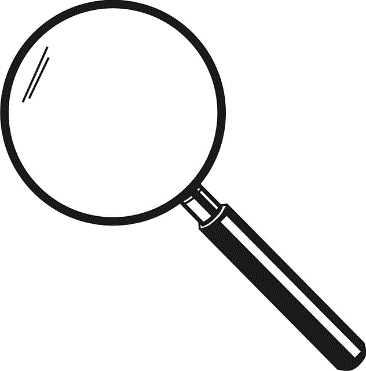 Was steht drin?
#umfang
#zielpublikum
#glaubwürdigkeit
#übereinstimmung
Internetrecherche
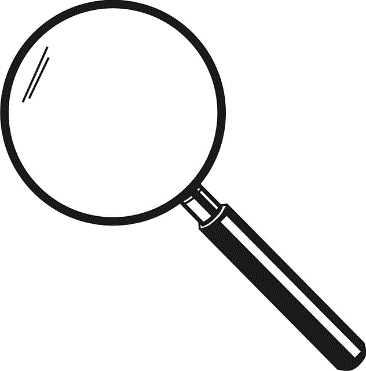 Wie ist die Seite gestaltet?
#logisch
#übersichtlich
#rechtschreibung
#werbung